Analyzing And Defending Cyberattacks On Electric, Hybrid & Autonomous Vehicle Battery Systems
Venkat Viswanathan (MechE), Vyas Sekar (ECE)
Students:
Vikram Pande (MechE), Shashank Sripad  (ESTP), Sekar Kulaindaivel (ECE)
Premise
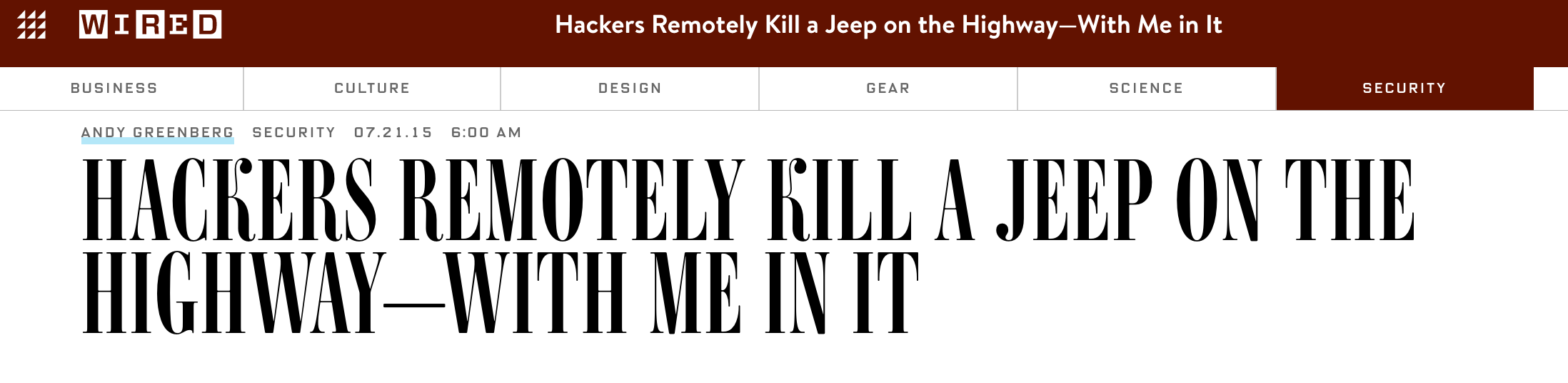 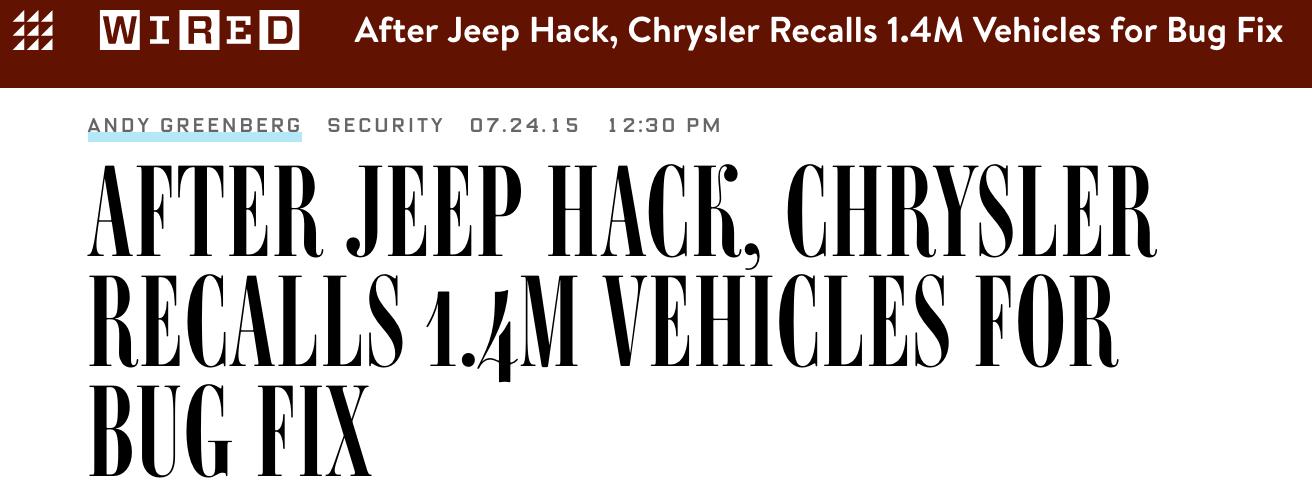 Premise
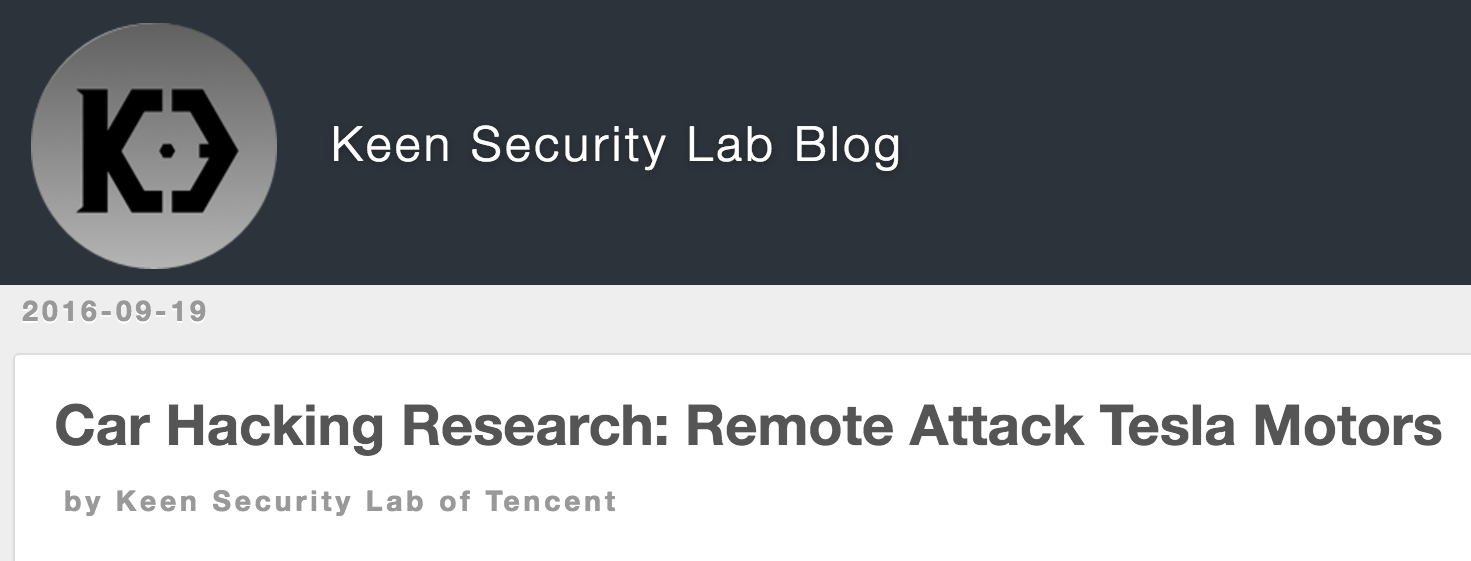 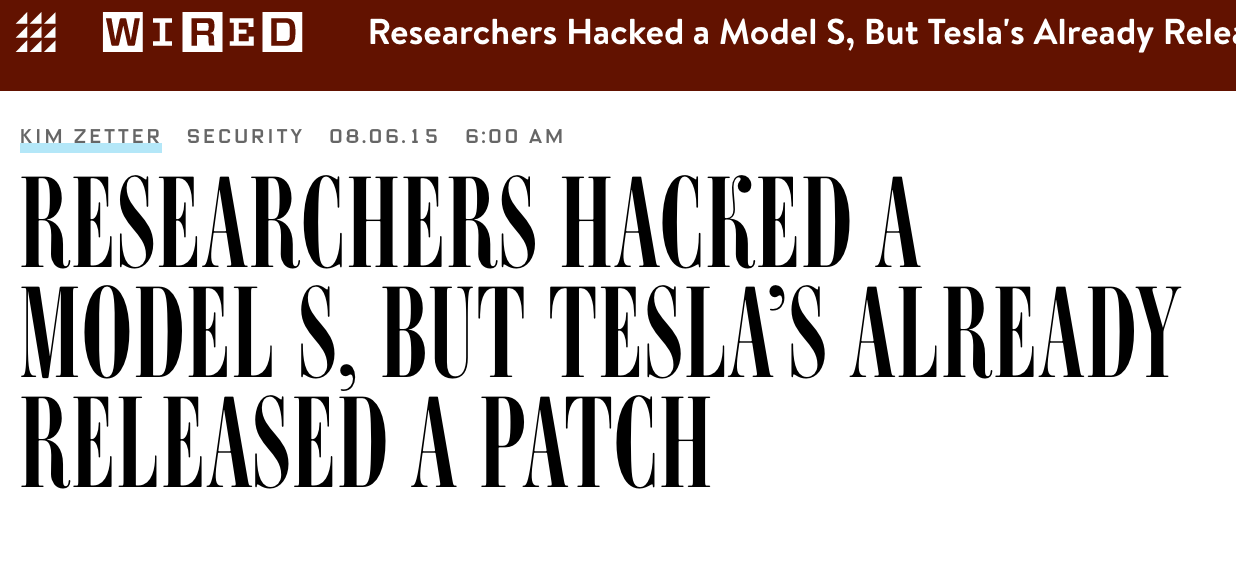 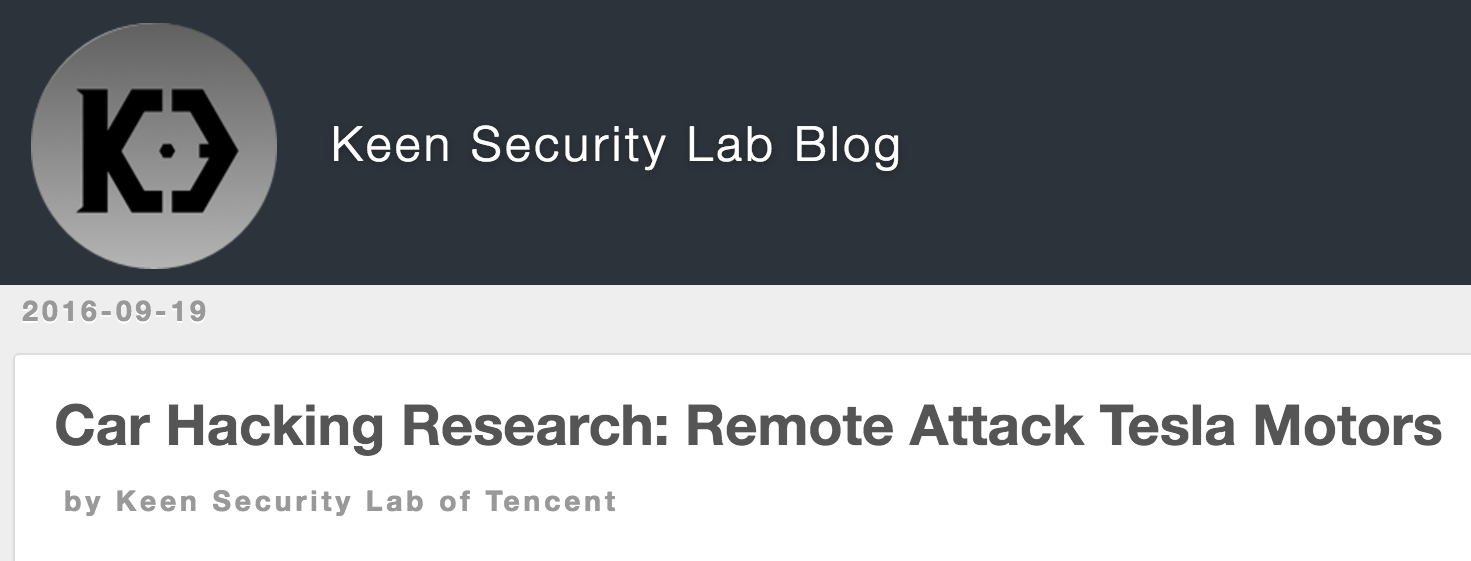 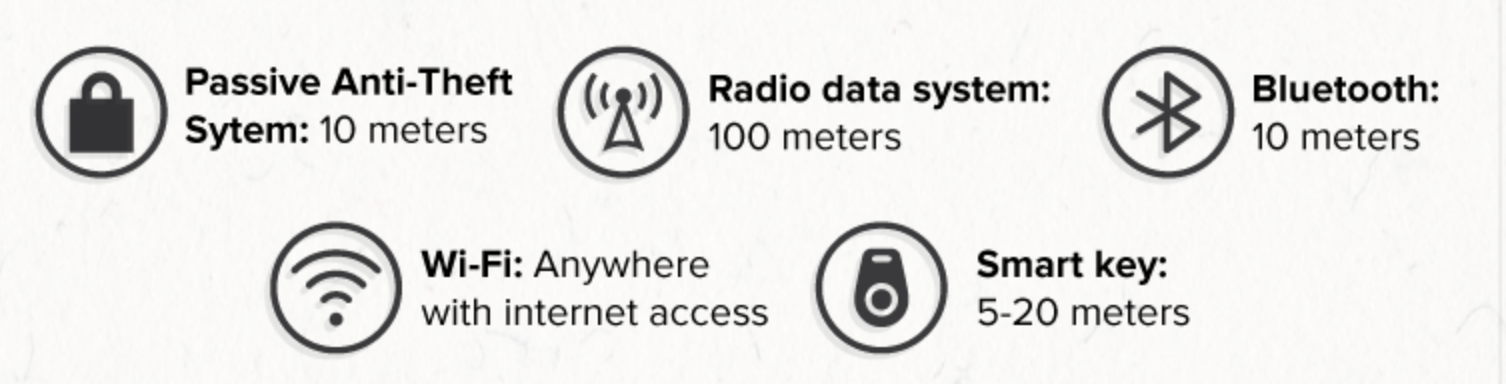 PT&C LWG (Oct 2016) www.ptclwg.com/news/the-most-hackable-cars-on-the-road-1
Three big questions
Which component and how long?
At what state of the battery pack?
At what ambient conditions?
Outline
Information on the auxiliary loads
Data on damage for different conditions
Battery
Simulation
Insights
Parameters that define the state of the battery, the operation, and the ambient conditions
Battery Pack Model specific to the electric vehicle
Auxiliary Loads
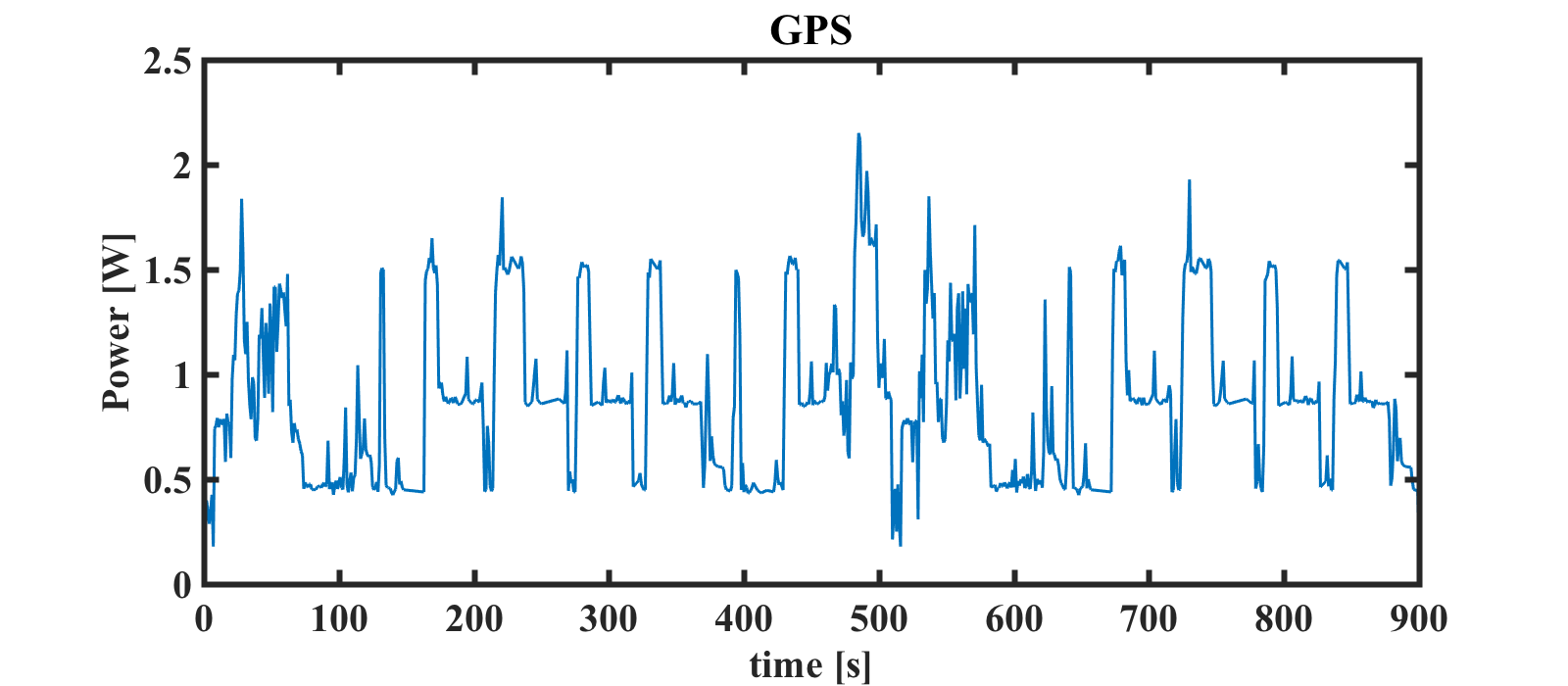 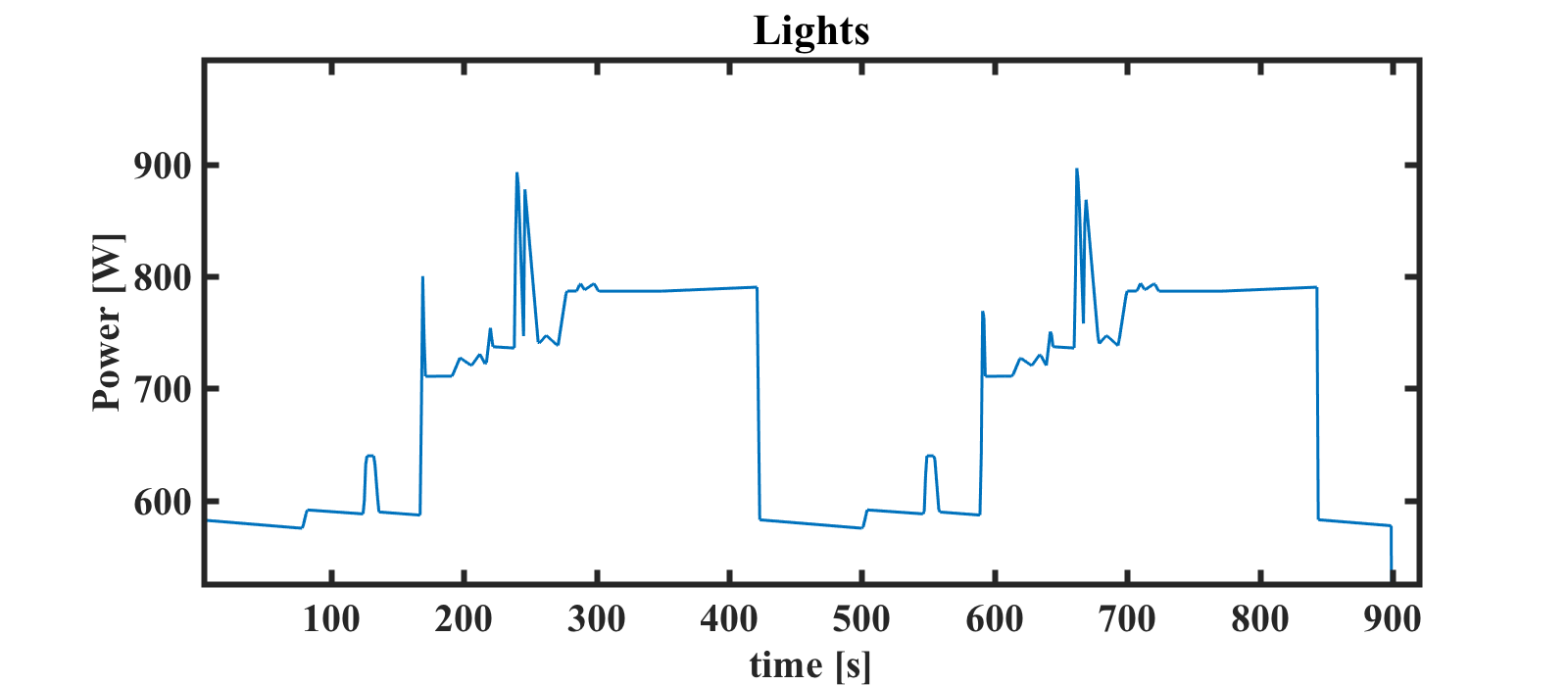 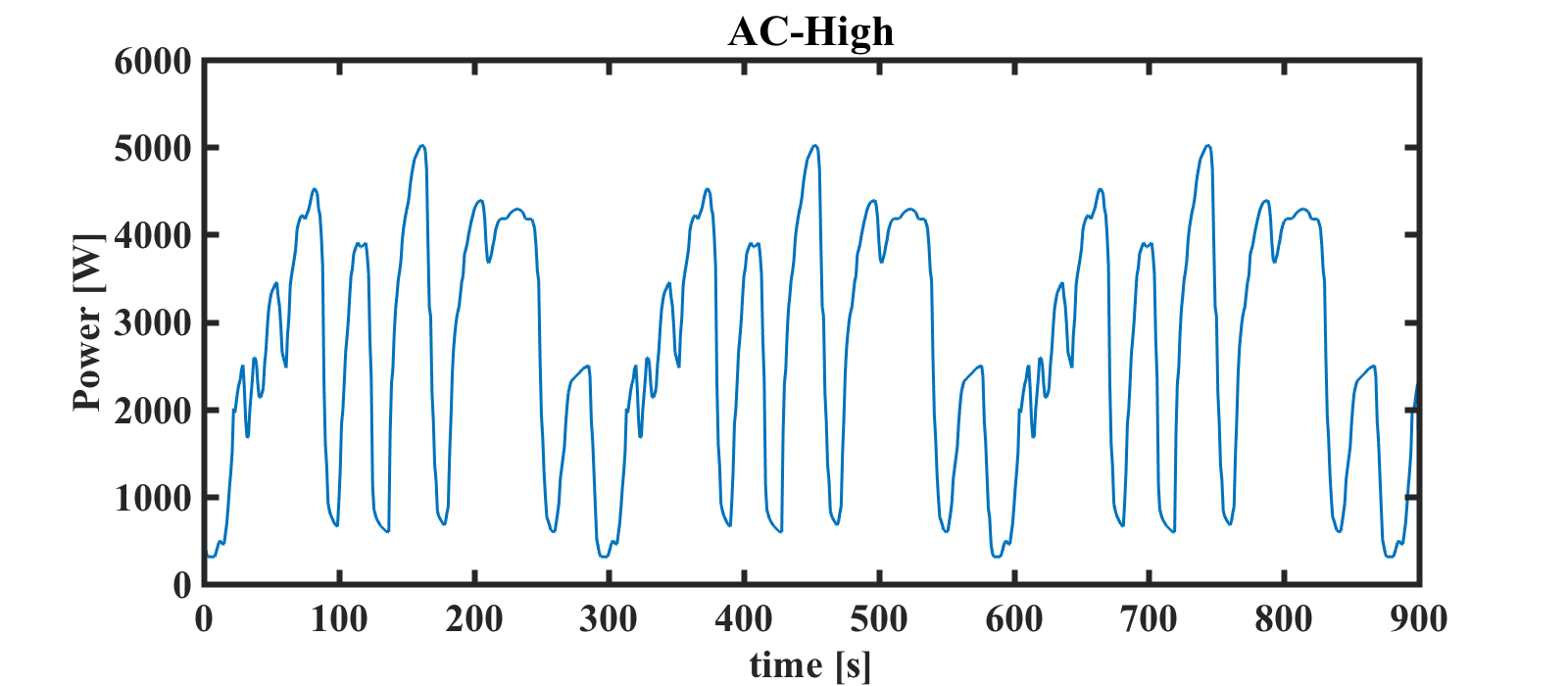 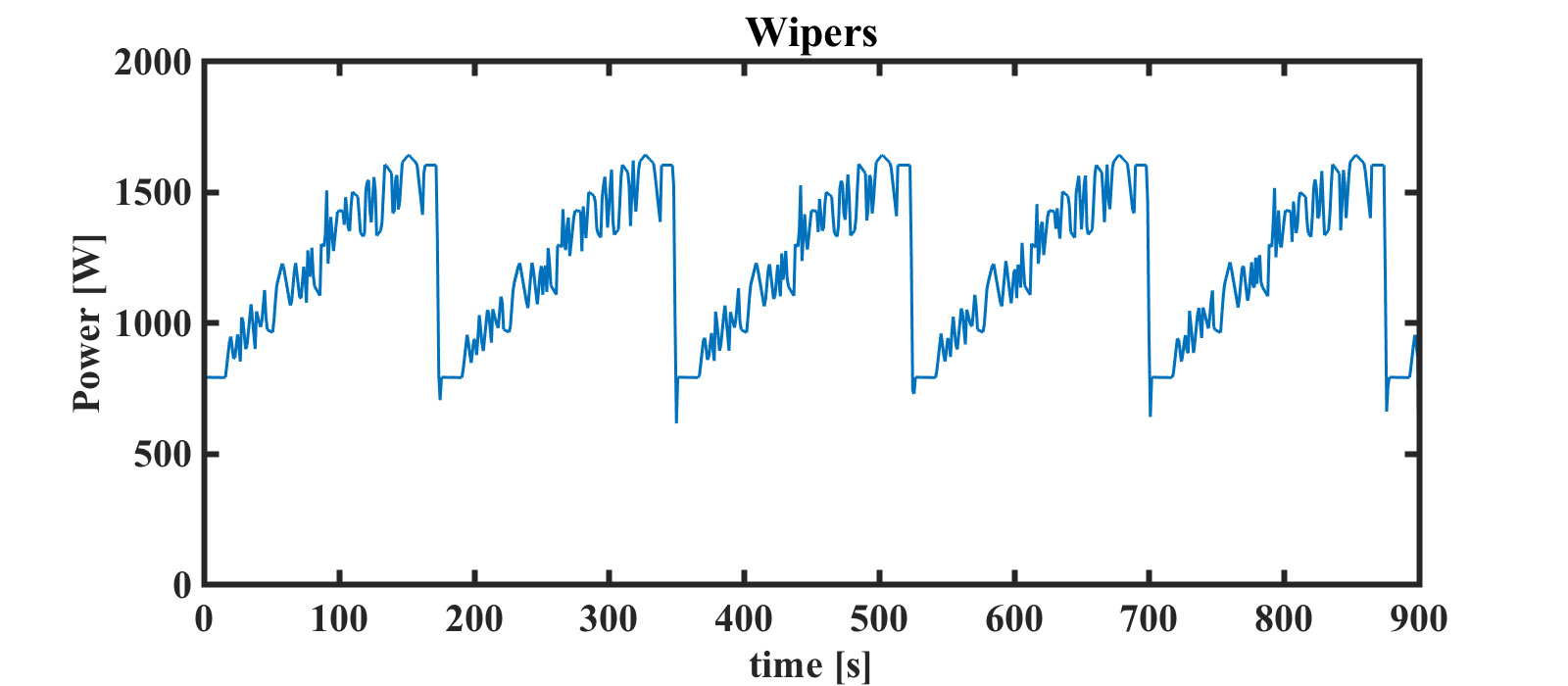 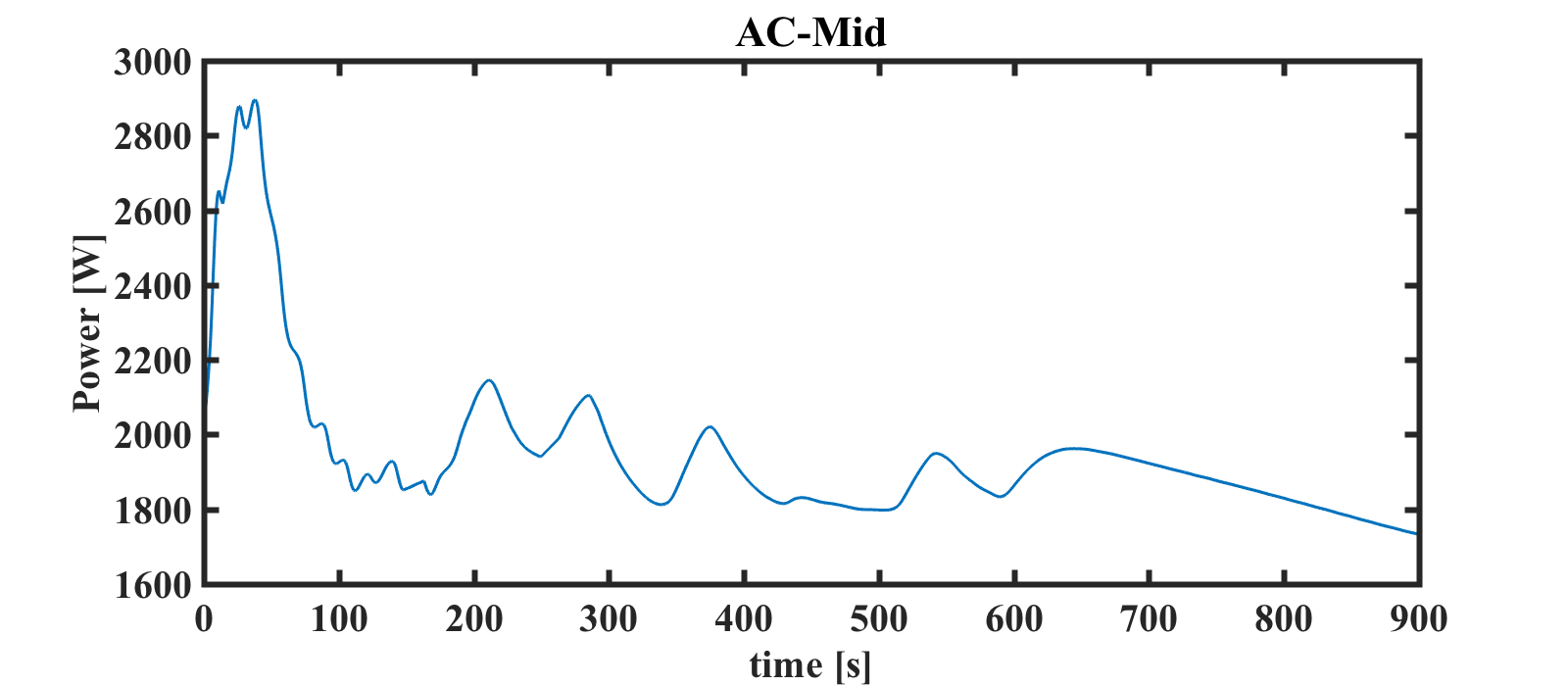 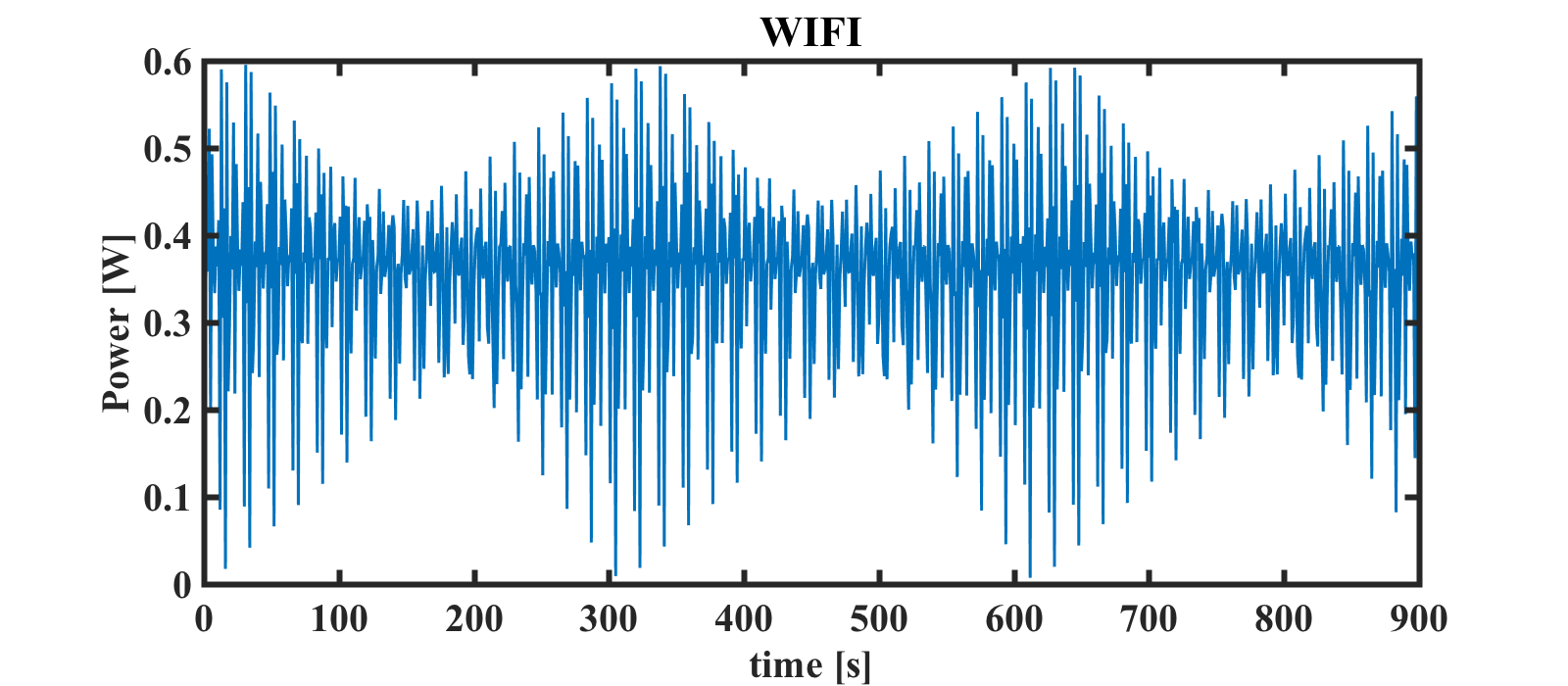 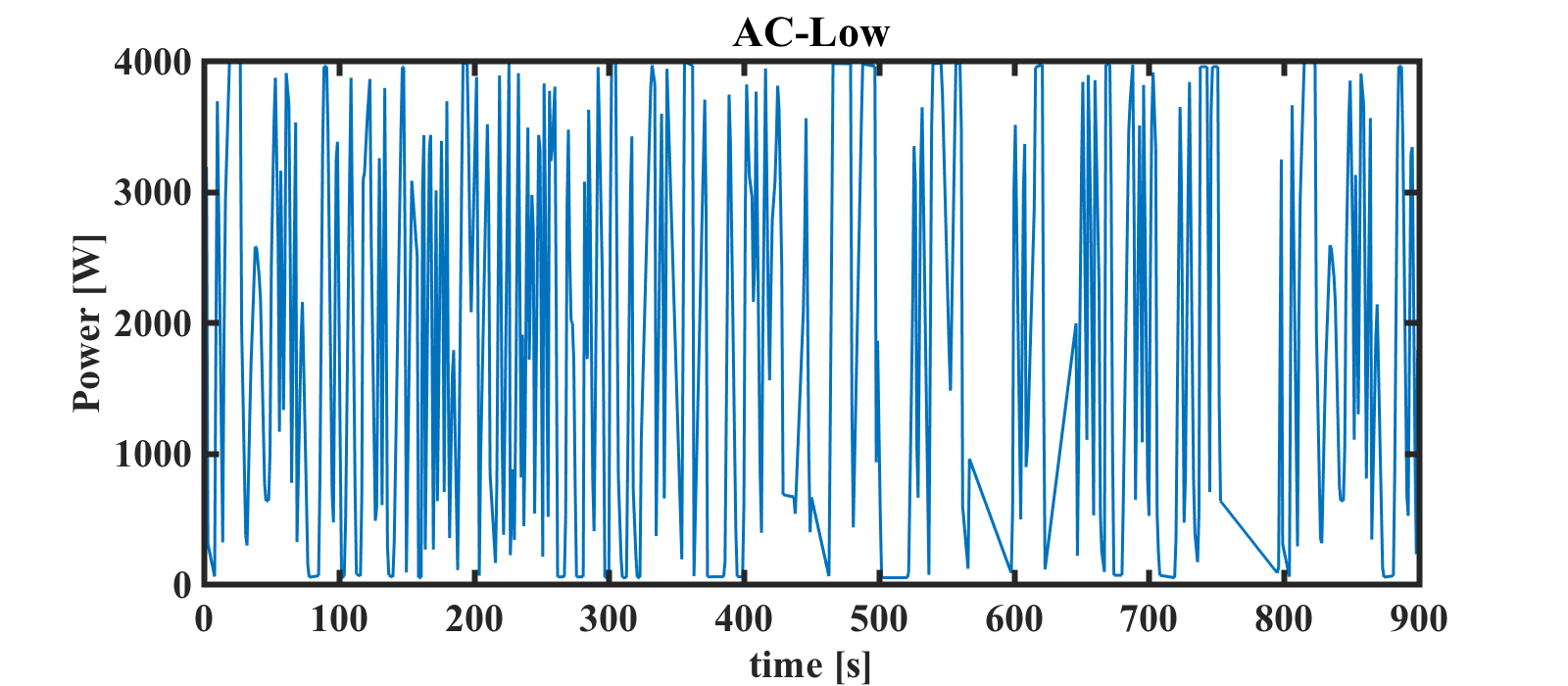 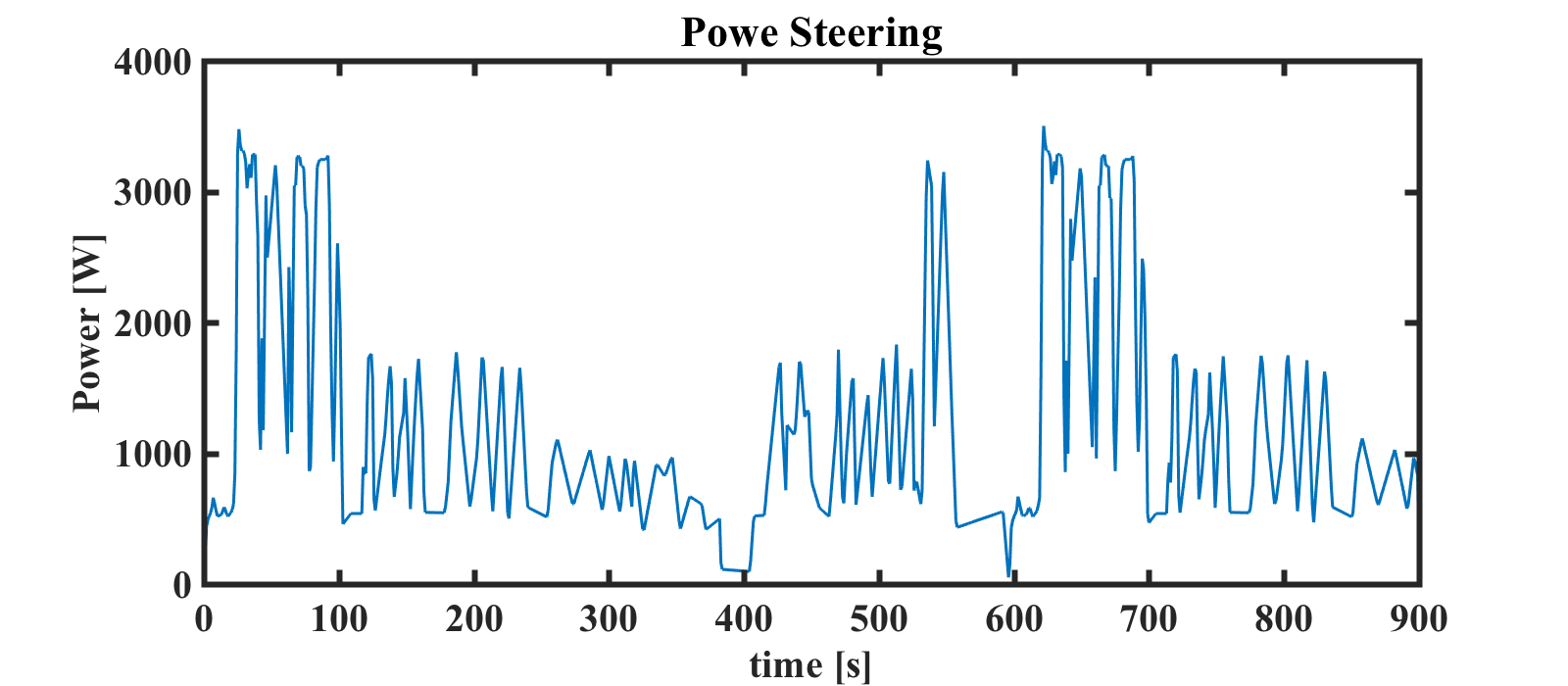 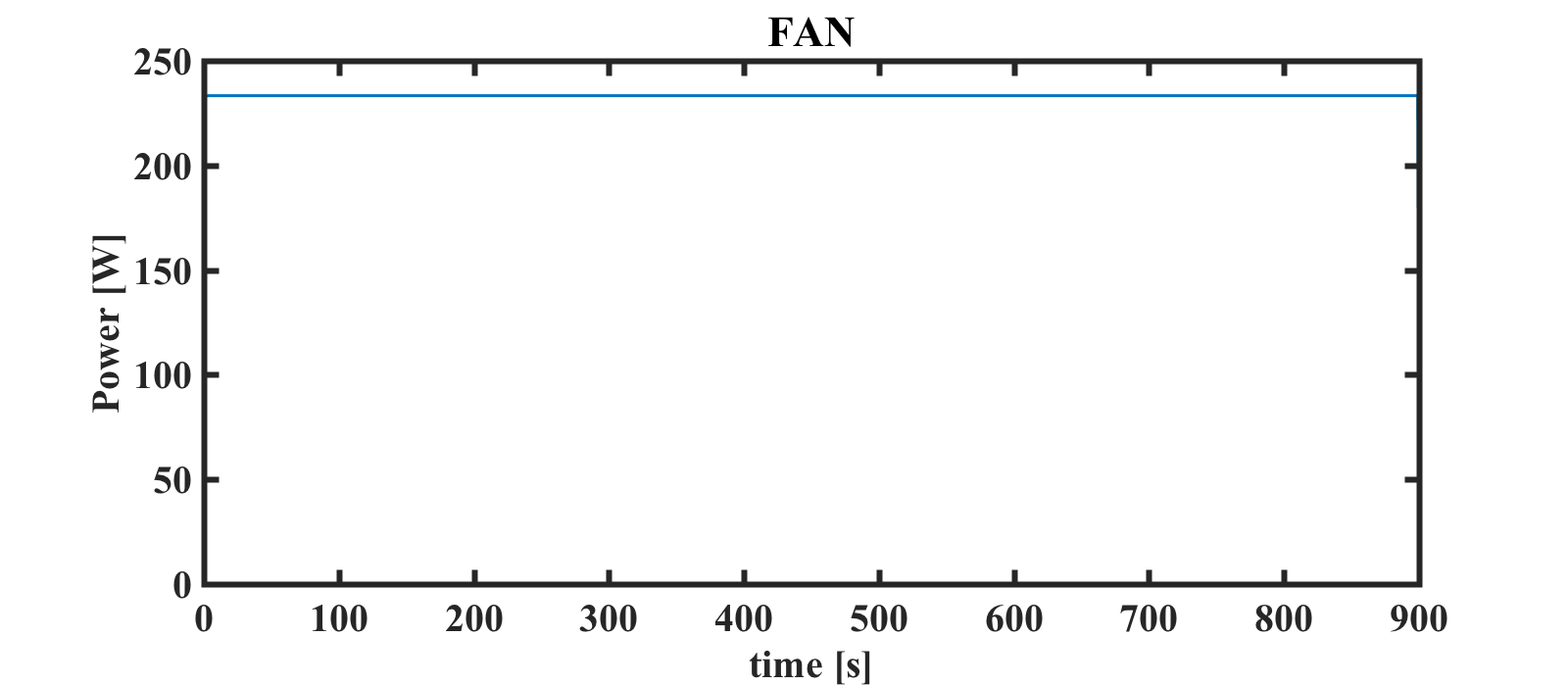 Damage database
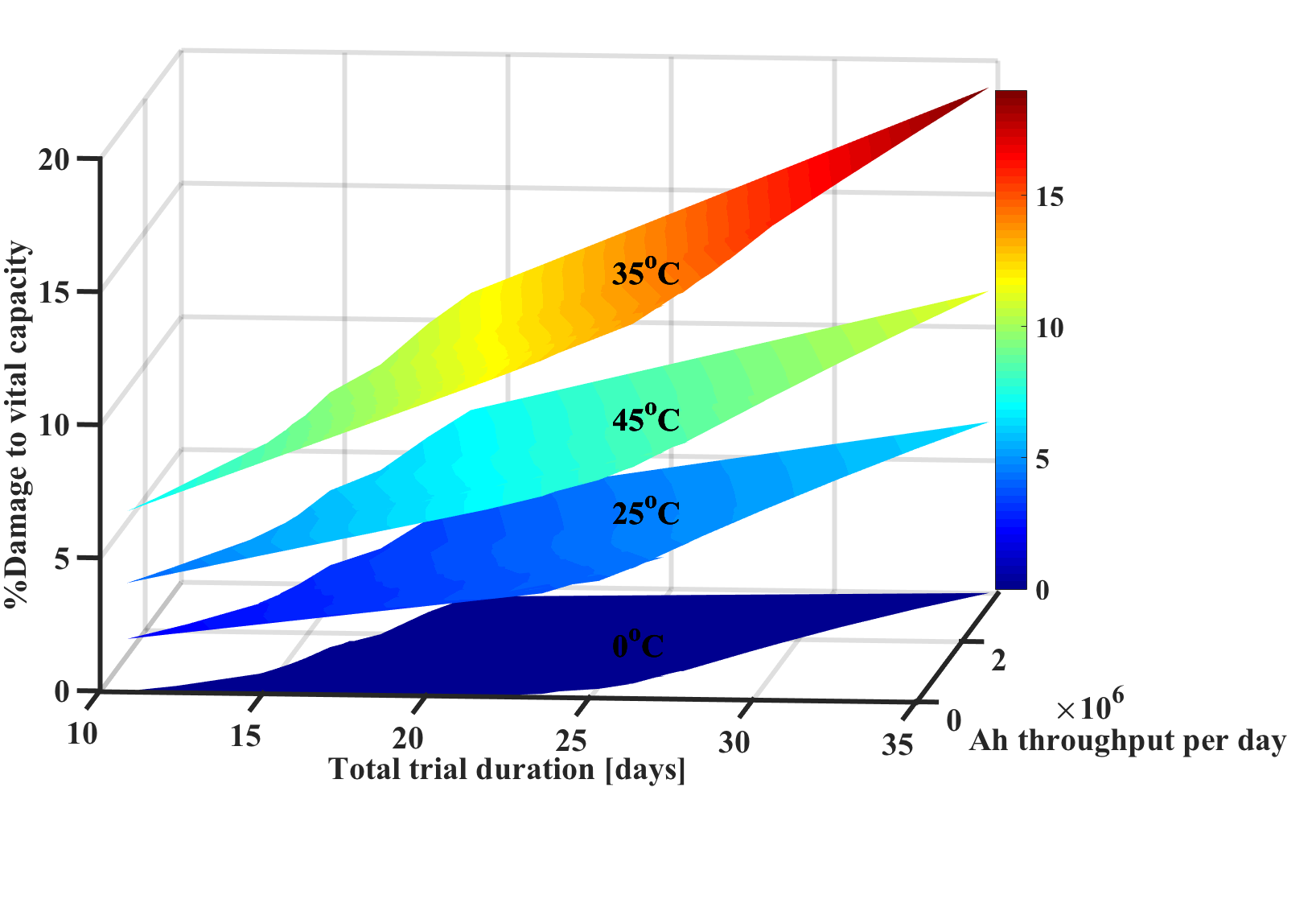 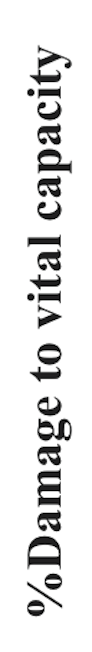 Damage data for each component, cycled for different time scales at different temperatures is collected to examine trends
Comparing the components
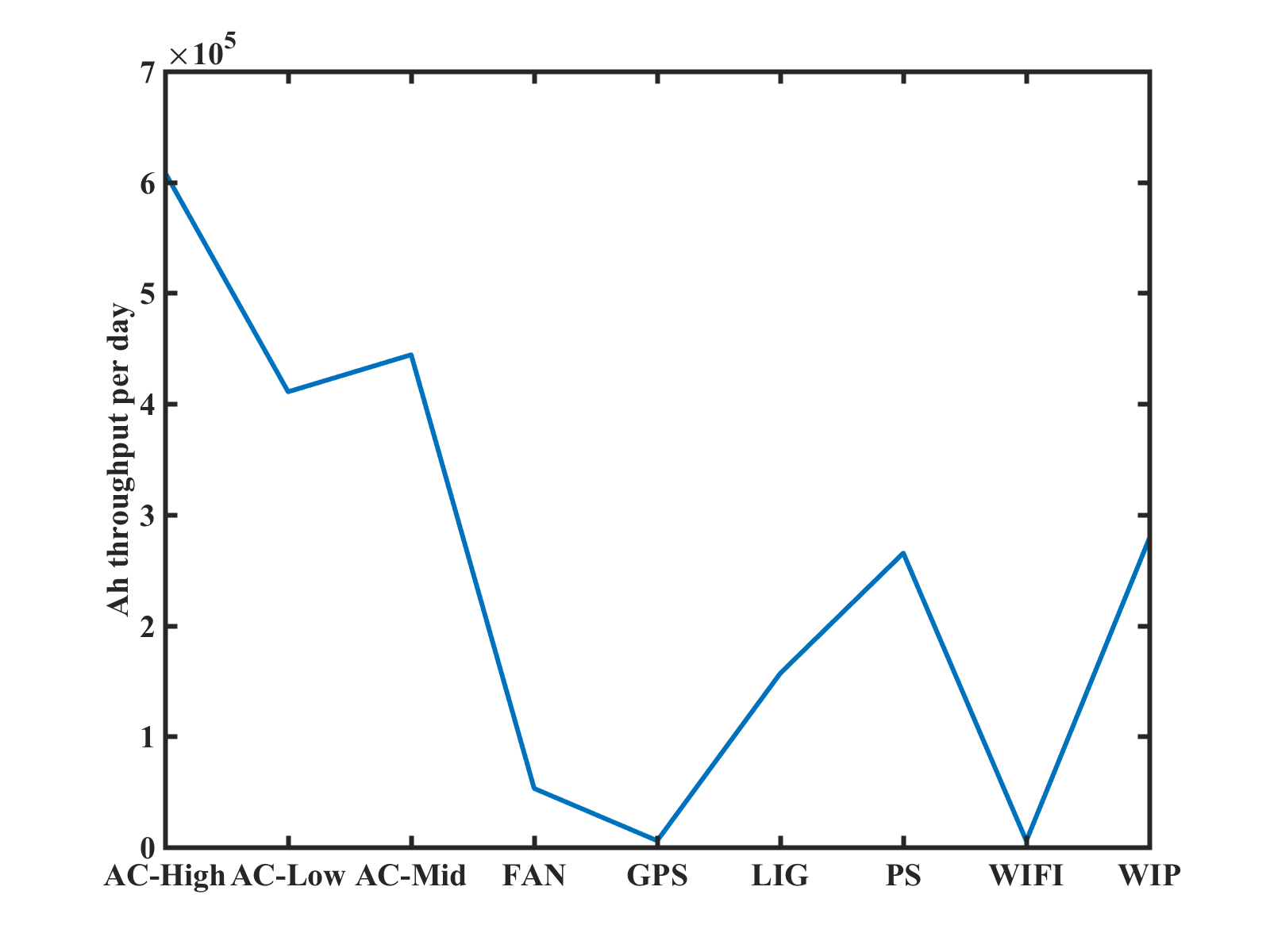 Greater damage is caused by more power consuming components
What conditions (T)?
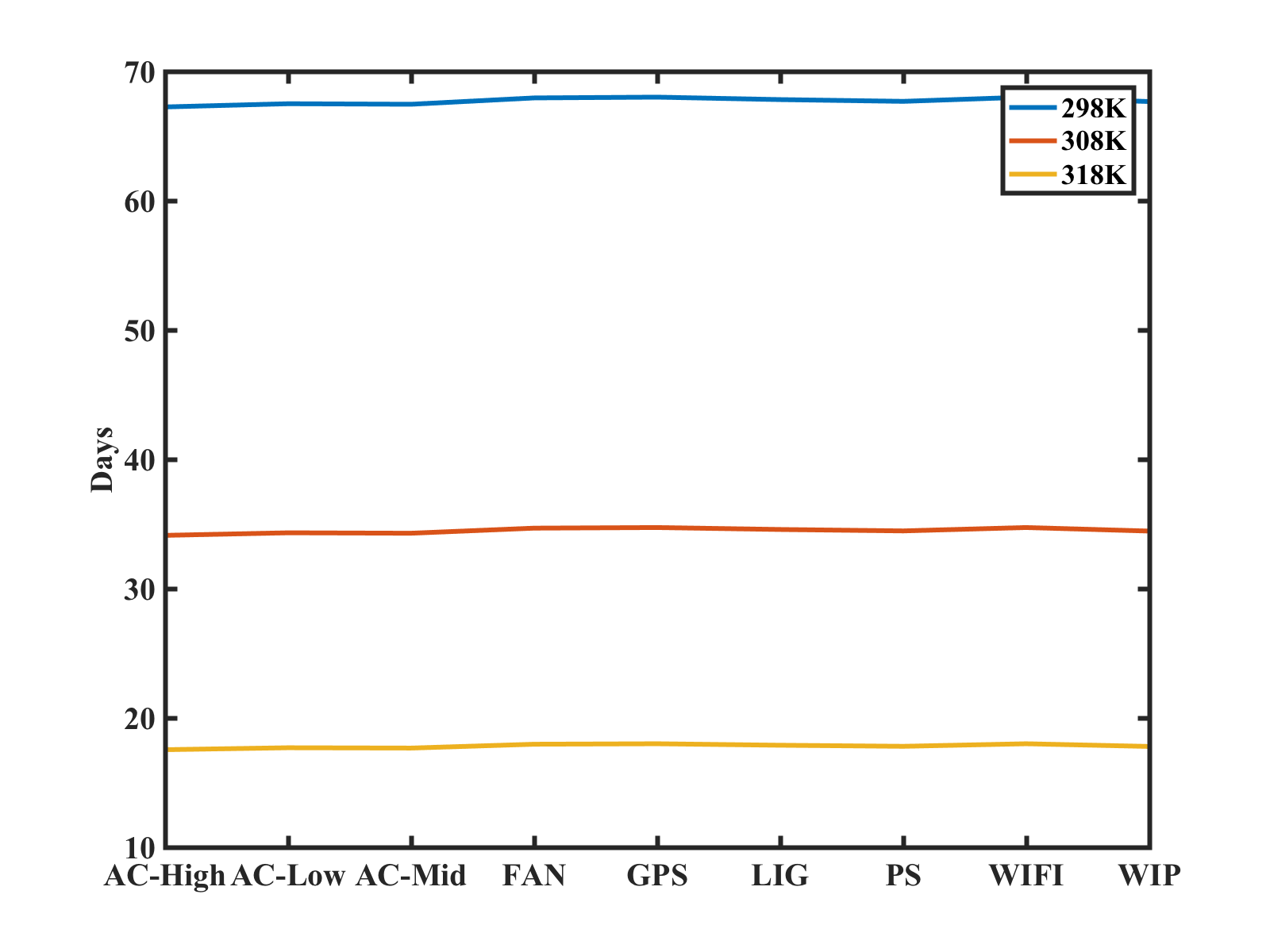 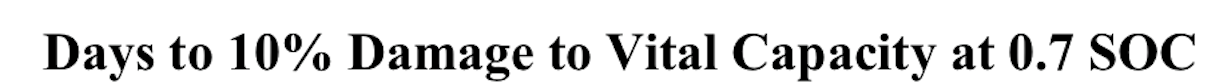 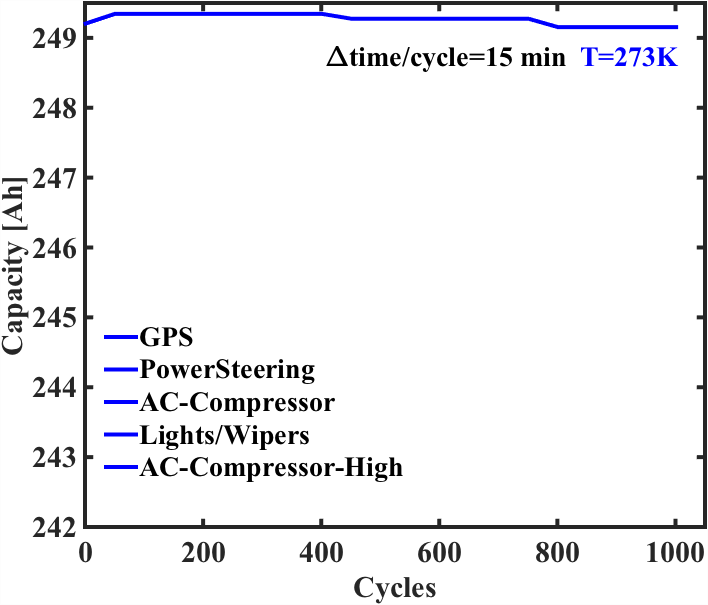 No Damage to Vital Capacity at 273K/0oC
25oC
35oC
45oC
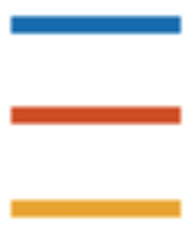 Three big questions
Which component and how long?
Higher Ah components
At what state of the battery pack?
Fully charged
At what ambient conditions?
Hot!
Next steps
Test, validate and demonstrate on cars!
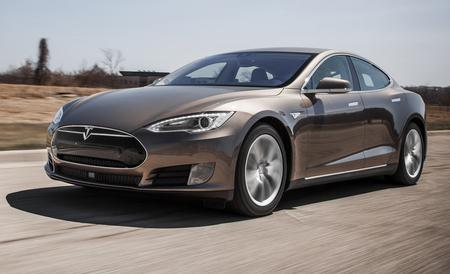 More than one component?
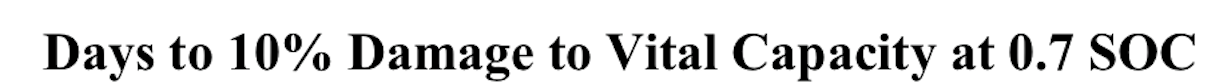 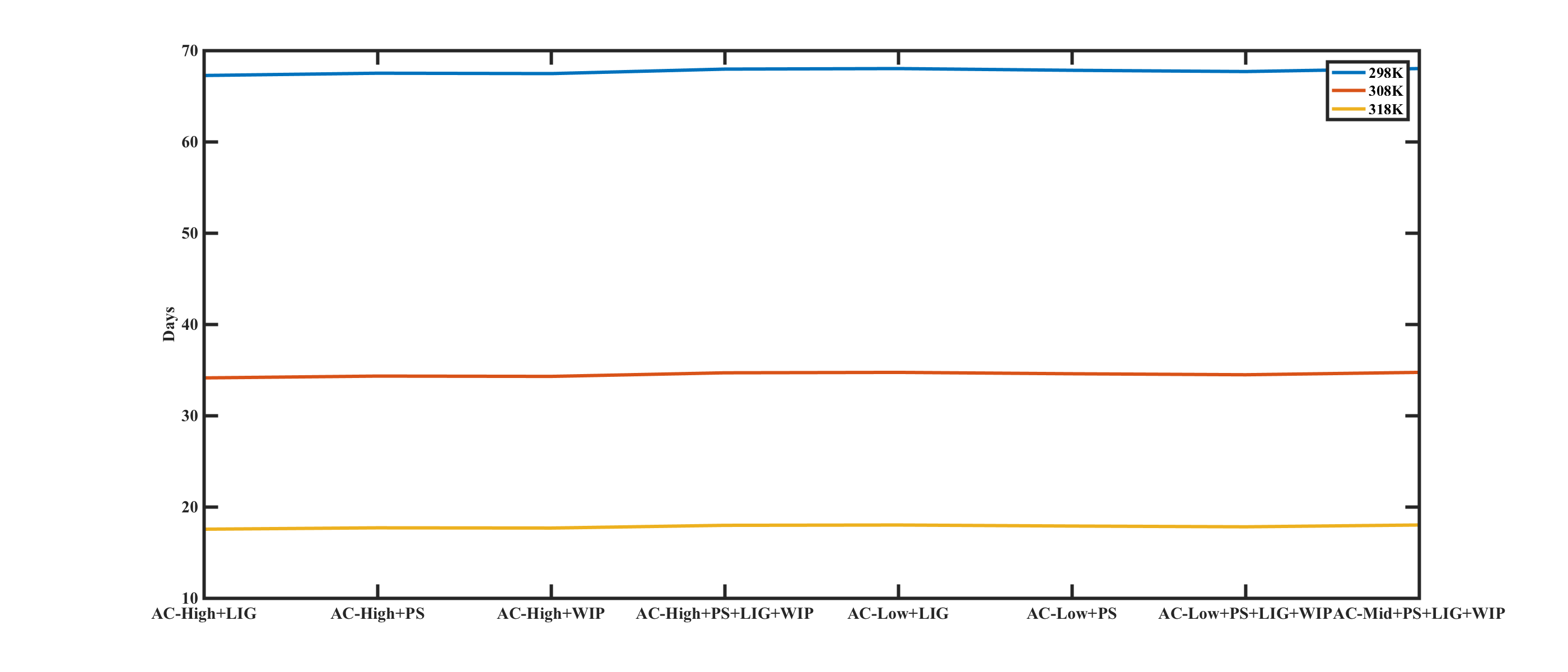 25oC
35oC
45oC
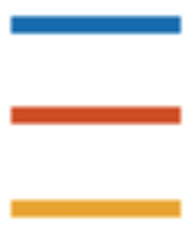 What causes the more damage?
A component with a larger Ah throughput, engaged for a longer time, at a higher temperature, when the battery is at a higher SOC.
How long?
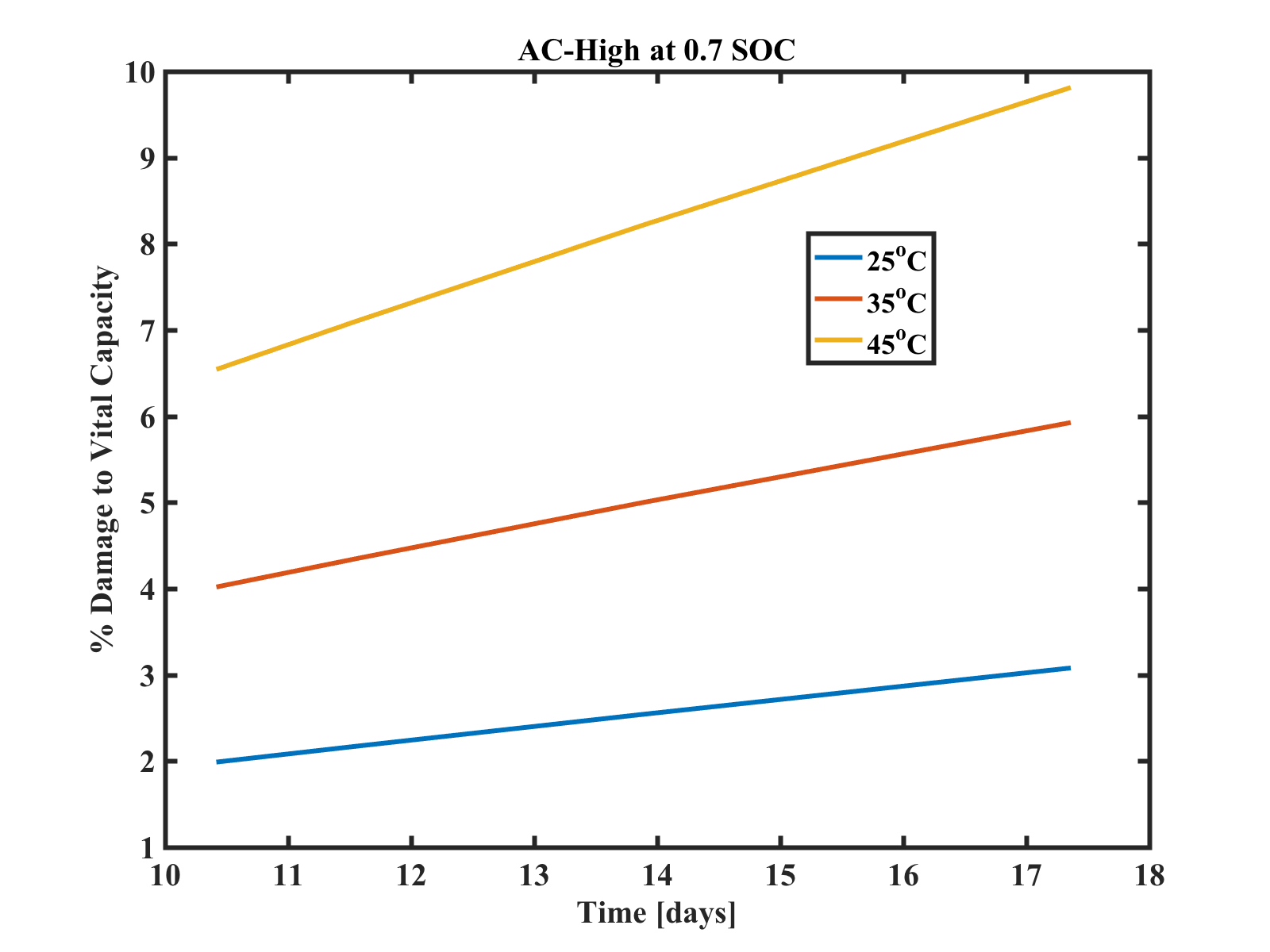 Extra
Damage due to charge and discharge parts
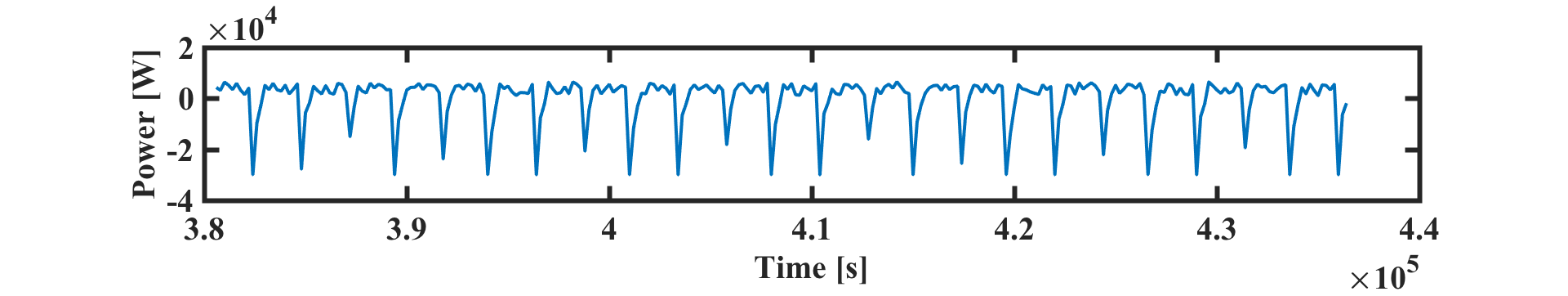 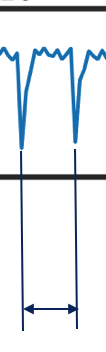 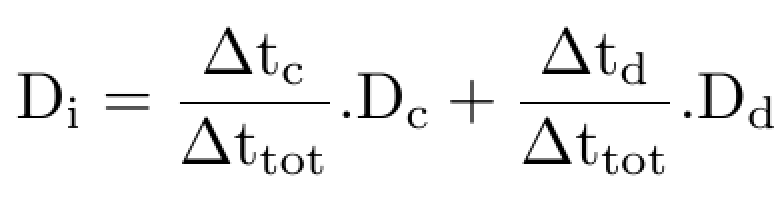 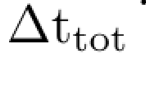 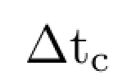 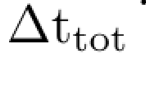 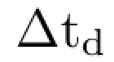 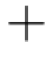 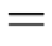 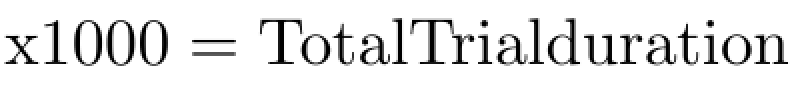 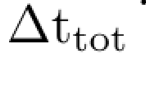 ^Safari, M., Morcrette, M., Teyssot, A., & Delacourt, C. (2010). Journal of The Electrochemical Society, 157(7), A892-A898.
[Speaker Notes: Change this to SOC variation]
Damage due to charge and discharge parts
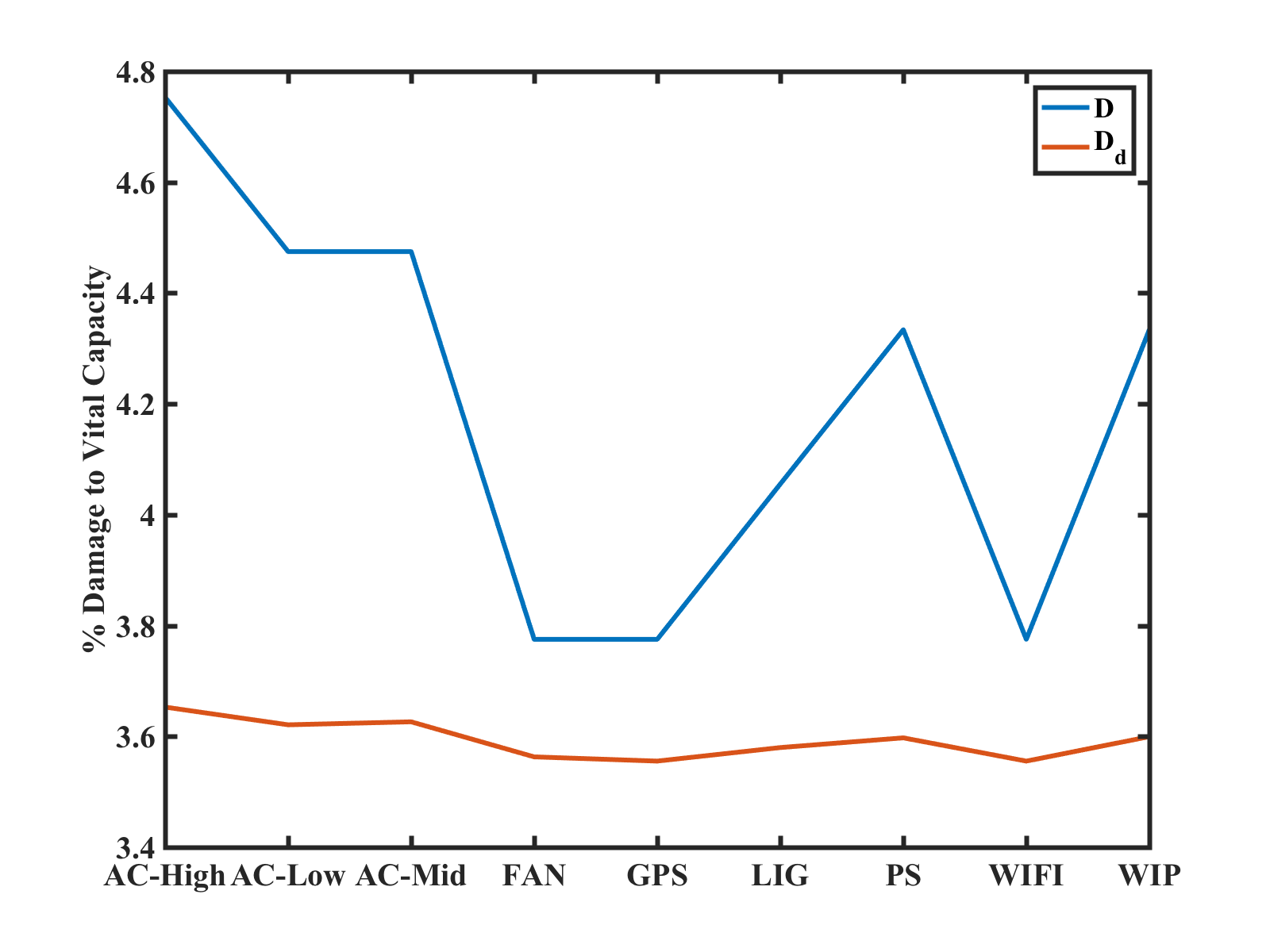 308K Δtd = 30min, SOC 0.7
Dd is damage due to discharge part alone, and D includes charging part as well.
Charging causes a significant amount of damage.
[Speaker Notes: Change this to SOC variation]
Effect of the ‘Nature’ of the load
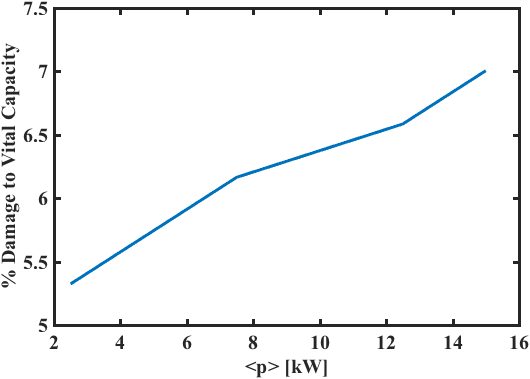 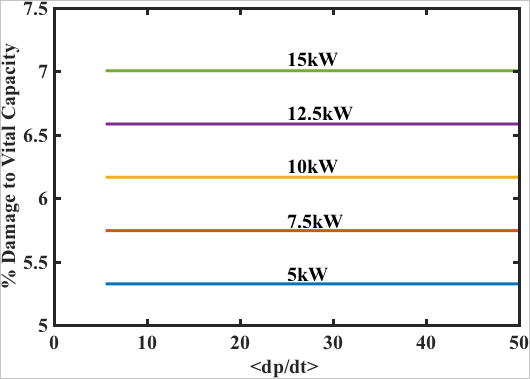